巧用教学辅助平台   助力课堂教学
2
学生等待老师分发相关资料，消耗时间精力
学生作品管理不方便，不能及时反馈和评价
难以形成学生过程性学习资料的积累
学生主动学习积极性差、自主学习能力相对较弱
3
4
5
1
教学内容分散，不利于管理
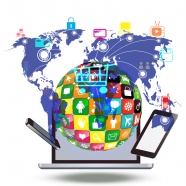 ……
不使用网上平台
1
3
4
改善存在的教学现状，提高课堂效率
轮回教学，减轻备课负担
2
提高学生数字化环境下的自主学习能力
留下教与学的轨迹，体现教与学的方式方法
……
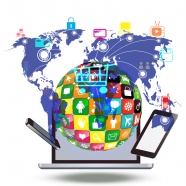 使用平台
用平台——LearnSite平台为例
系统
管理
学科
平台
学生
应用
教师
应用
平台架构组成
用平台——LearnSite平台为例
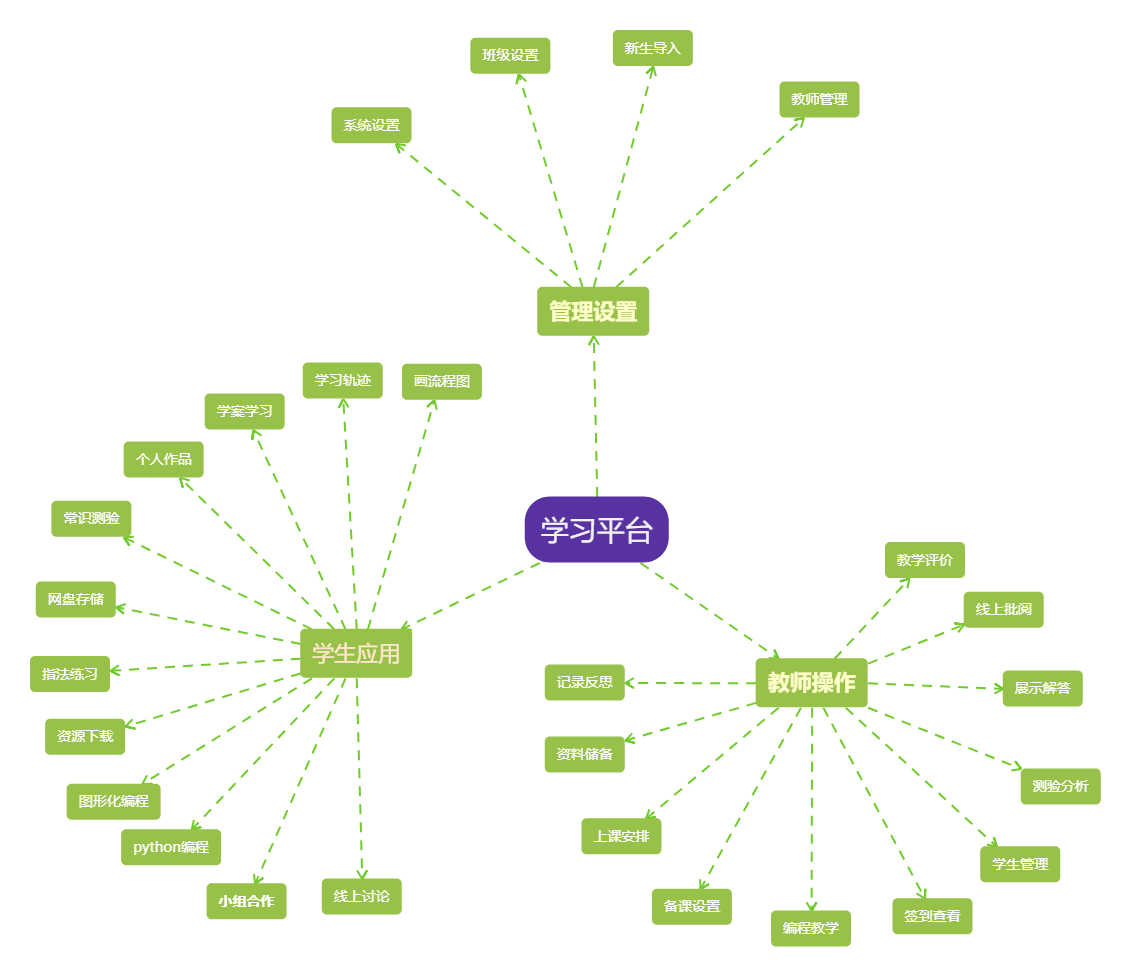 平台架构组成
LearnSite平台应用
基础
应用
平台
应用
特色
应用
实践
应用
*
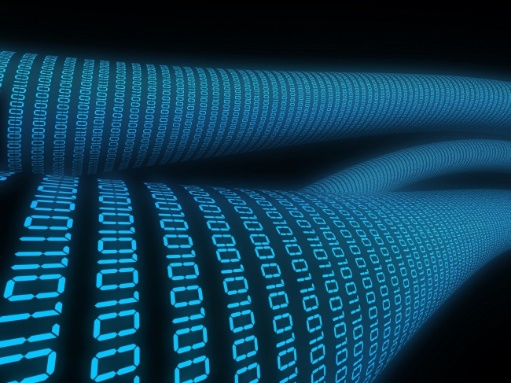 基本应用
*
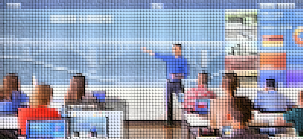 教师学案管理介绍
添加课程学习内容
在学案中添加任务（交作品、讨论、调查/测试、表单）
课后反思
内容

任务

反思
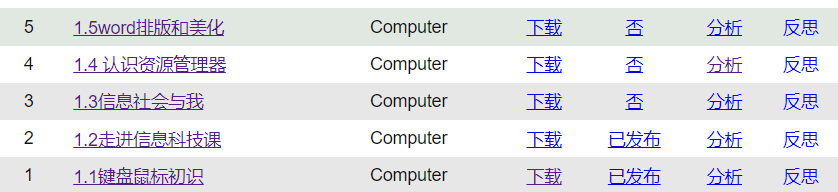 *
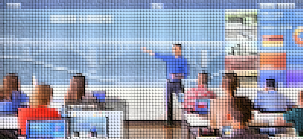 教师作业管理介绍
能设置提交各种常用格式的作品文件
教师进行作品展示和批阅
学生作业完成后互评和分享
常用格式作品在线浏览
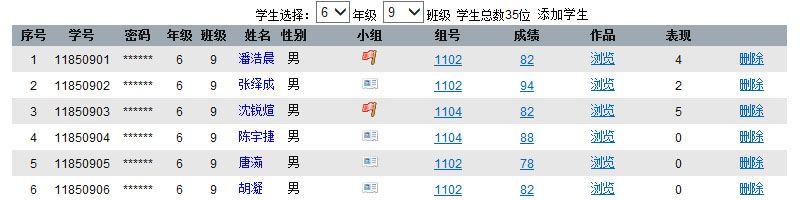 *
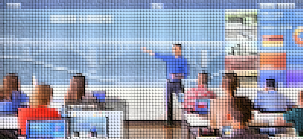 教师评分管理介绍
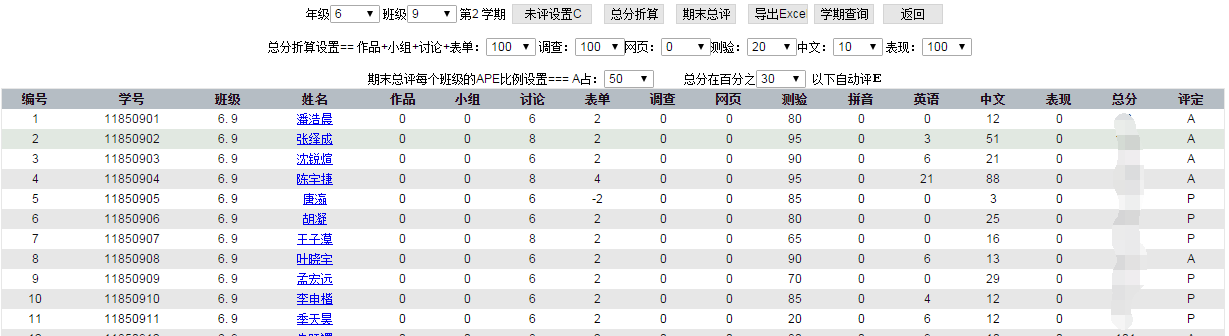 *
学生登陆界面
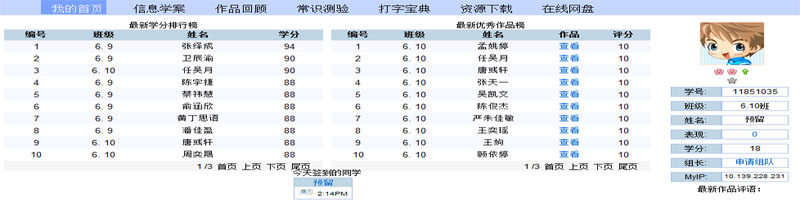 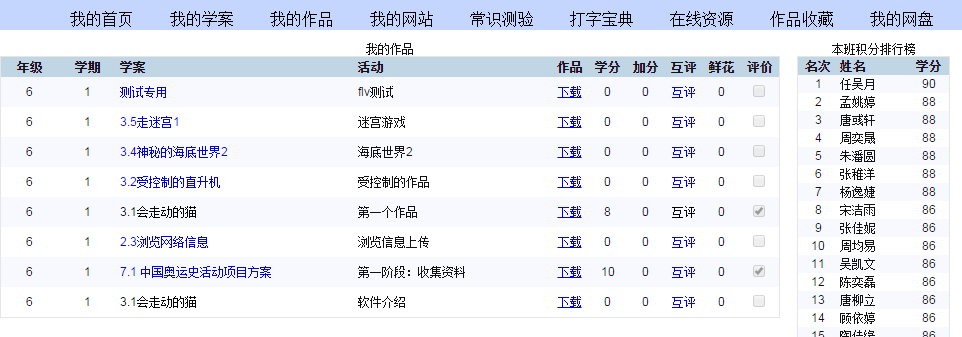 *
学生主要应用
浏览学案内容
平台上交作业
上课登陆平台
制作作品或完成相关任务
*
测验
打字
资源
网盘
学生其他应用
浏览适合学习的各类资源
网上存储个人或小组形式资料
以客观题进行简单的随堂测试
以英文、中文打字训练为主
*
特色应用
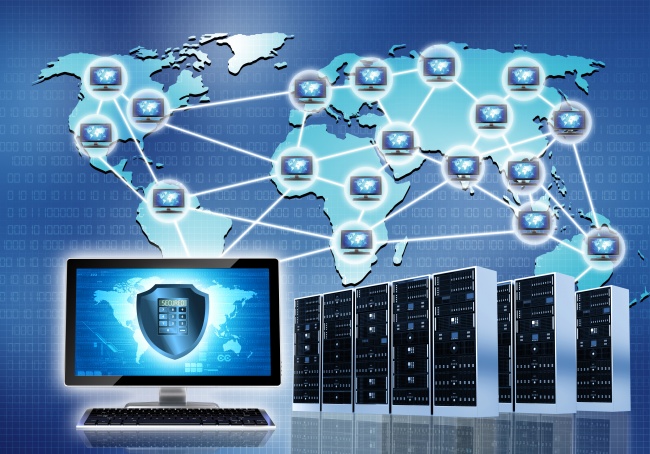 *
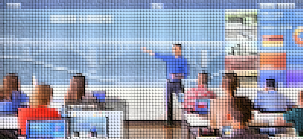 LearnSite平台的特色应用——上课界面
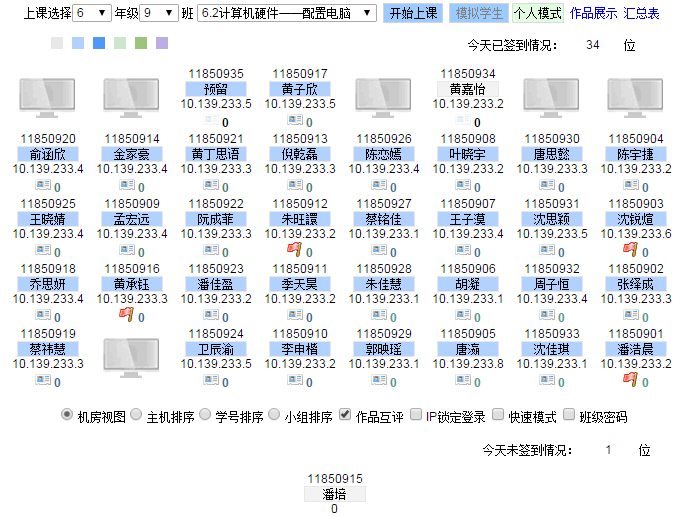 和极域广播座位对应
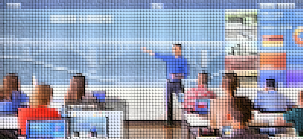 LearnSite平台的特色应用——在线Scratch编程
切换学案任务
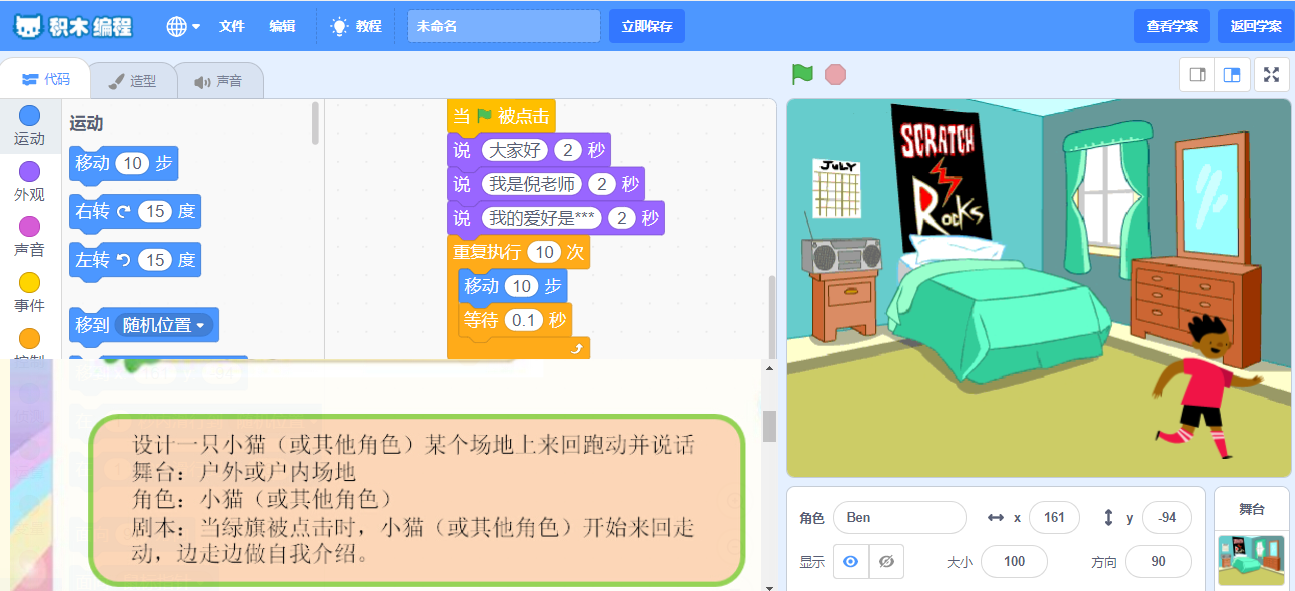 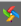 *
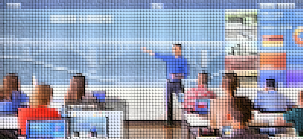 LearnSite平台的特色应用——在线Scratch编程
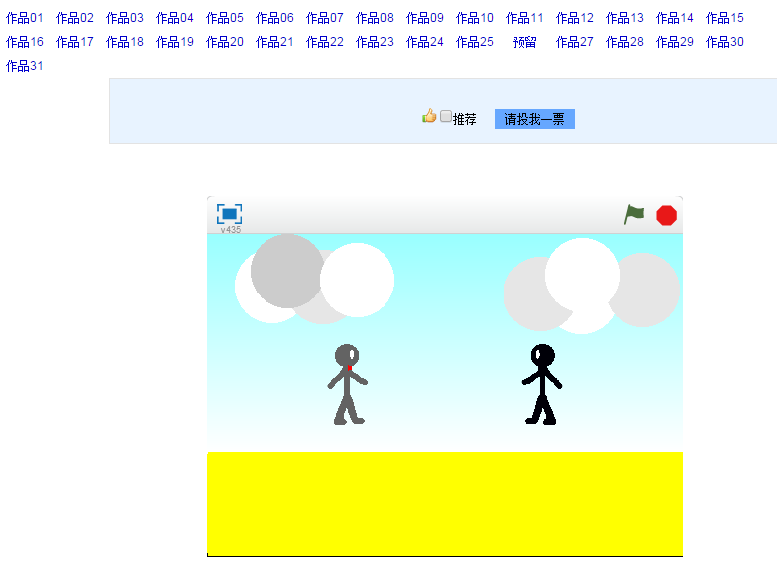 *
LearnSite平台的特色应用——流程设计
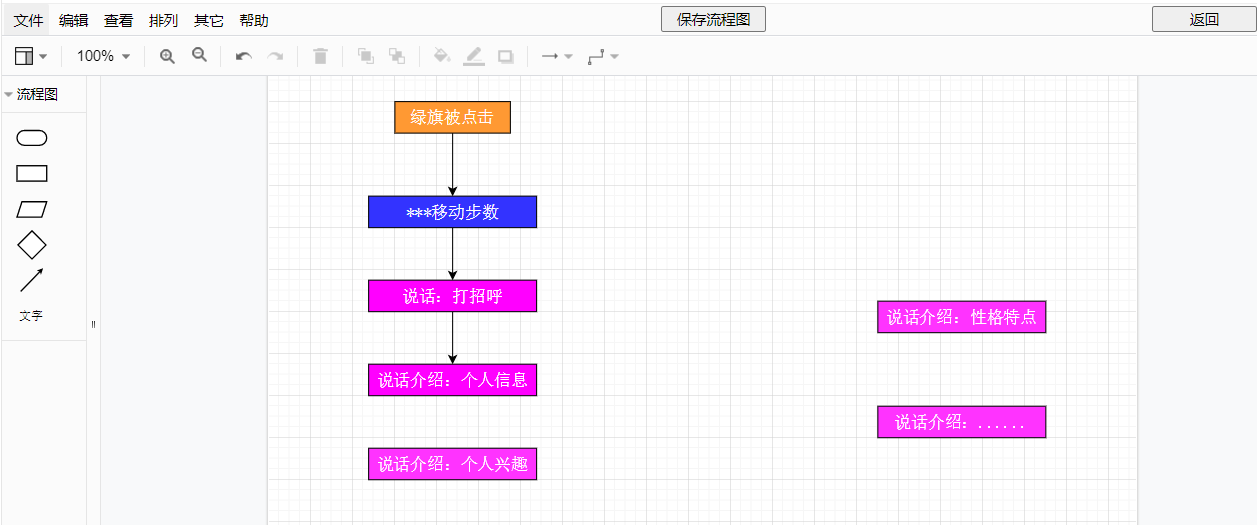 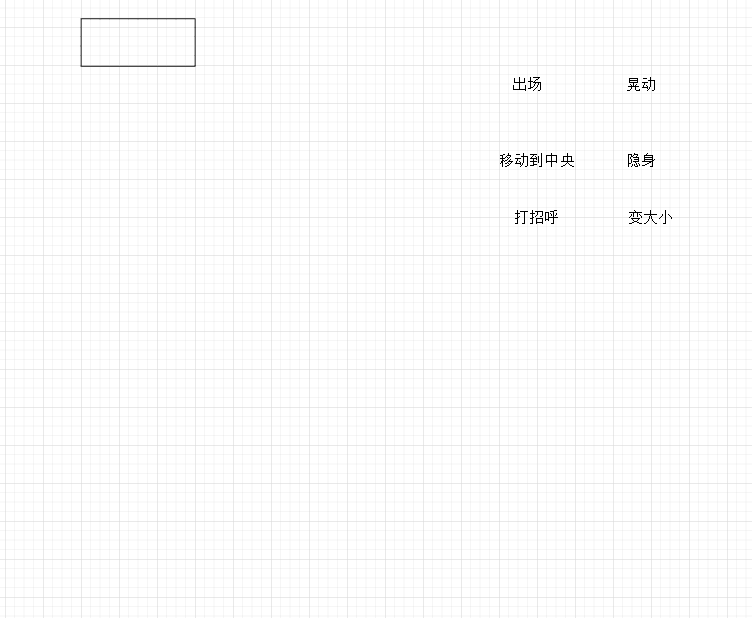 *
LearnSite平台的特色应用——python拓展教学
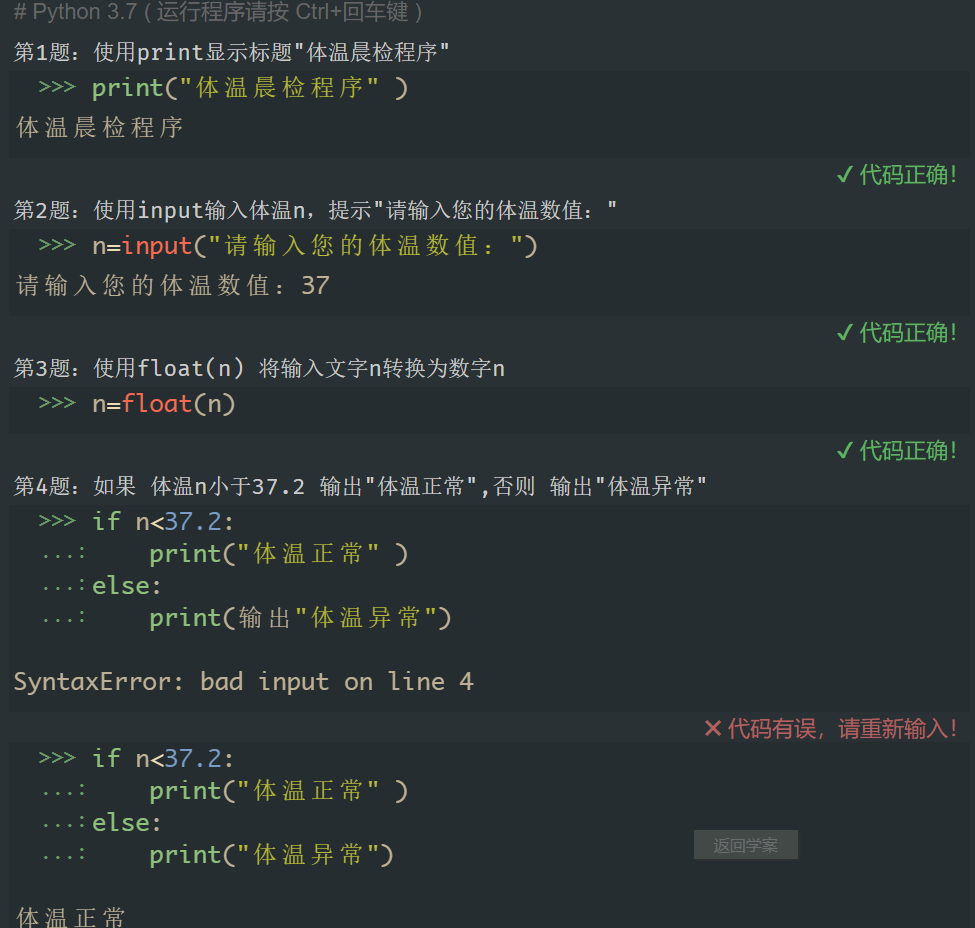 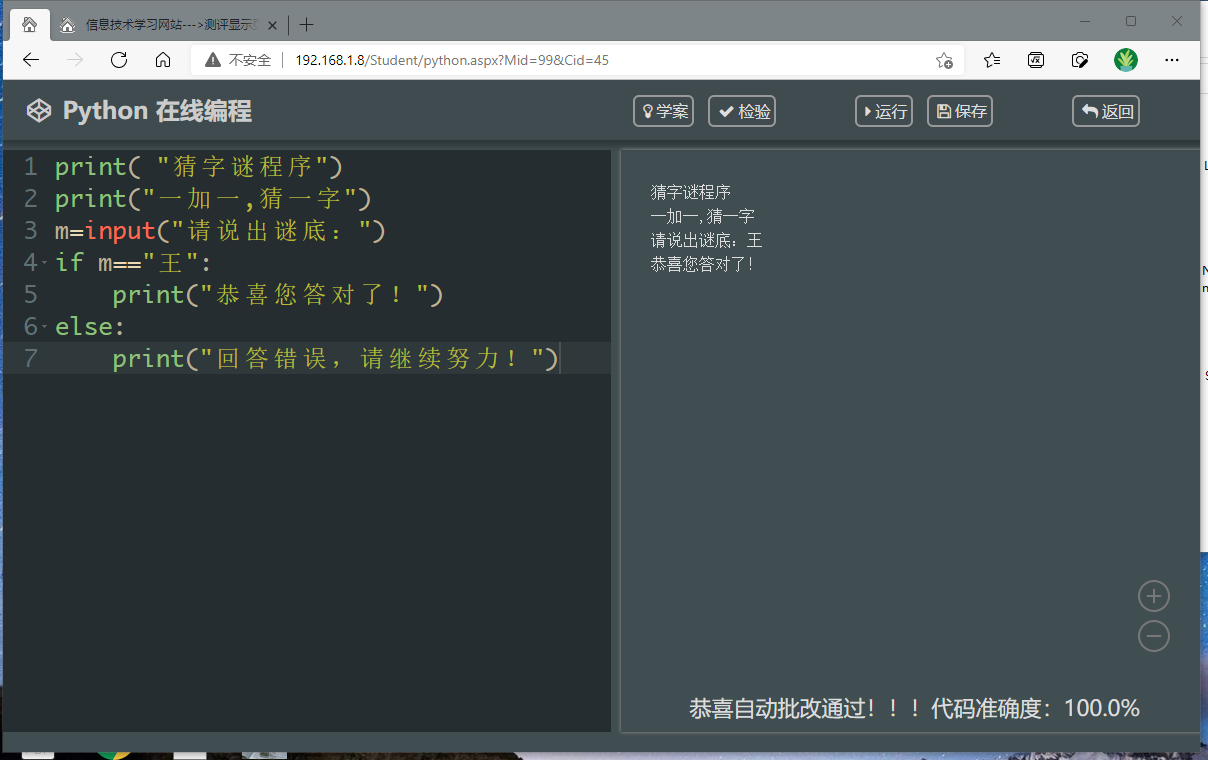 在线编写
按步测评
*